Mind-Boggling Medical History
Treatments – GCSE
Timings are flexible where needed
e.g. 
30 mins – 1, 2, 3, 4 
40 mins – 1, 2, 3, 4, 6 
60 mins – all
Mind-boggling Medical History: Treatments
Challenge: Why do treatments go out of fashion over time in medicine? Can you give any examples?
Glossary of medical terms – match up
Over to you…
Sort the different treatments into the 3 categories. 
Do you think it is still being used (present)? 
Or was once used in the past? 
Or is utterly made up (fictional)?
Challenge: be ready to justify your answers!
If used wrongly, the universal antibiotic Kalocin can kill off all good bacteria in a person’s body, risking an infinite number of infections
Snake venom is used to fight cancer.
Heroin is a non-addictive alternative for morphine used in children’s cough medicine.
Silver dressings are a good treatment for chronic ulcers and extensive burns.
Blowing tobacco smoke into the anus of a semi-conscious person will revive them.
In the absence of medical supplies, butter can be pasted around the edges of a wound to prevent bacteria from entering it.
A combination of onion, garlic and cow bile can help kill infections.
Hospitals place beds outside in all weathers to help ease symptoms of tuberculosis (TB).
The tailbone (coccyx) can be manipulated to make a person taller.
Faeces from healthy people mixed with water is given to treat patients suffering from intestinal infection.
Heroin is a non-addictive alternative for morphine used in children’s cough medicine.
Blowing tobacco smoke into the anus of a semi-conscious person will revive them.
Silver dressings are a good treatment for chronic ulcers and extensive burns.
The tailbone (coccyx) can be manipulated to make a person taller.
In the absence of medical supplies, butter can be pasted around the edges of a wound to prevent bacteria from entering it.
If used wrongly, the universal antibiotic Kalocin can kill off all good bacteria in a person’s body, risking an infinite number of infections
A combination of onion, garlic and cow bile can help kill infections.
Faeces from healthy people mixed with water is given to treat patients suffering from intestinal infection.
Snake venom is used to fight cancer.
Hospitals place beds outside in all weathers to help ease symptoms of tuberculosis (TB).
Look at these old medicine adverts. 

What has changed today? 

Has anything remained strangely similar?
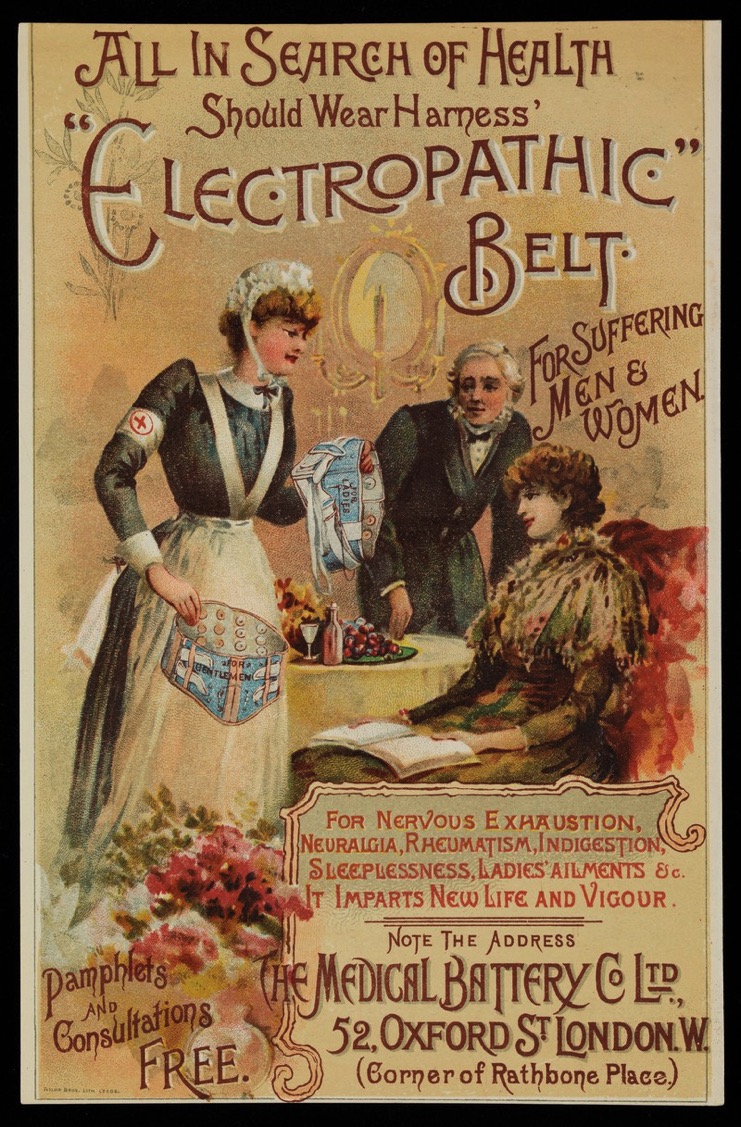 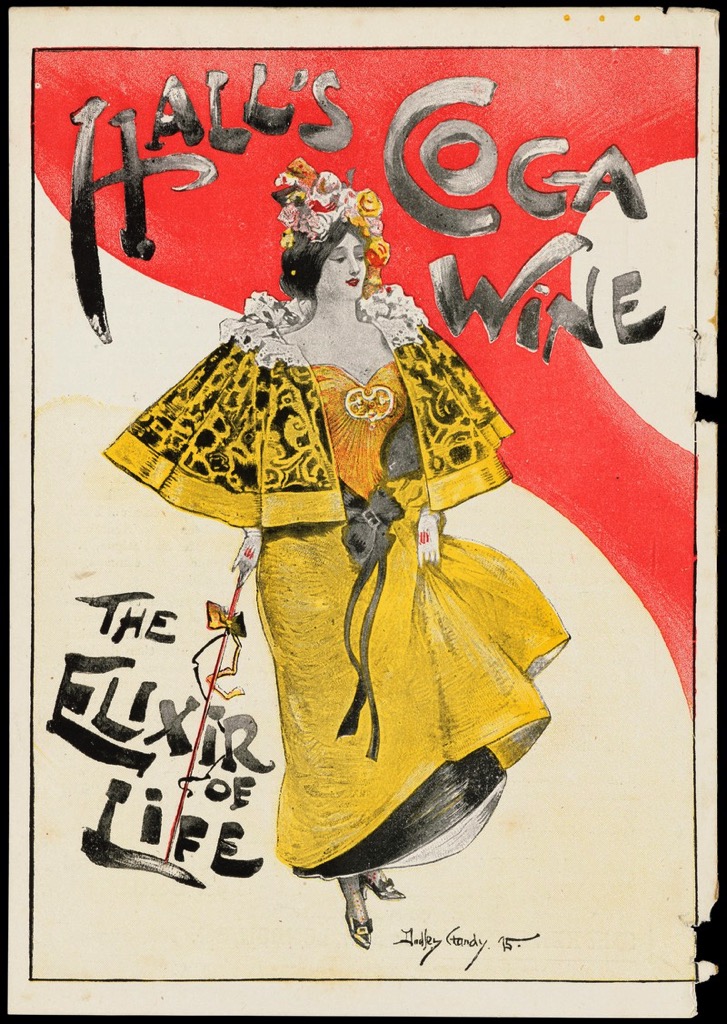 Task: You are going to create your own ‘old-fashioned- medicine advert for one for the treatments we have looked at today. It can be any of them – but do consider your target audience!
Heroin – healthy?
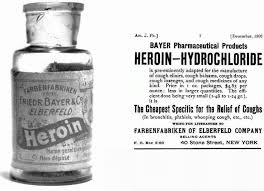 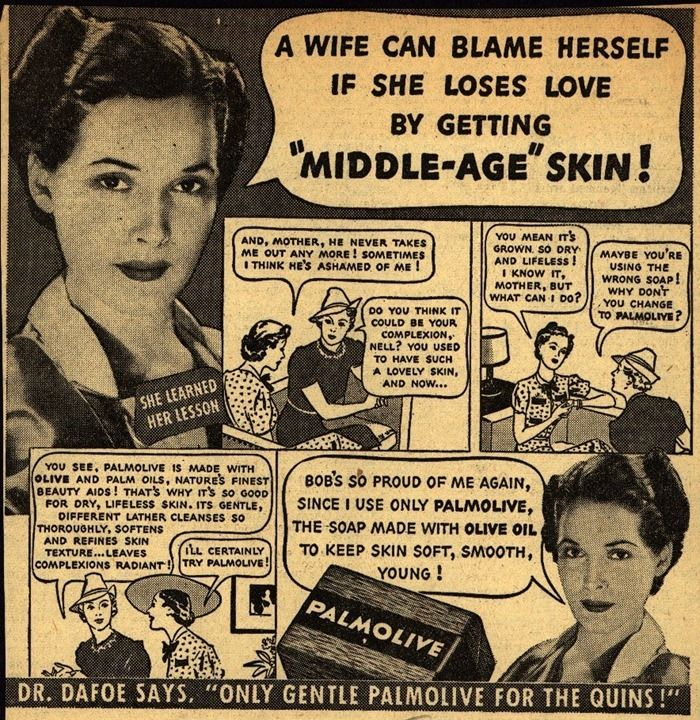 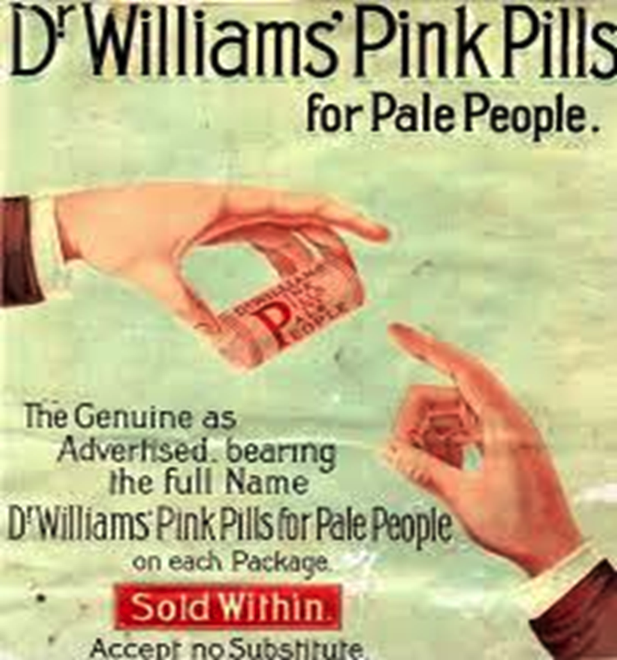 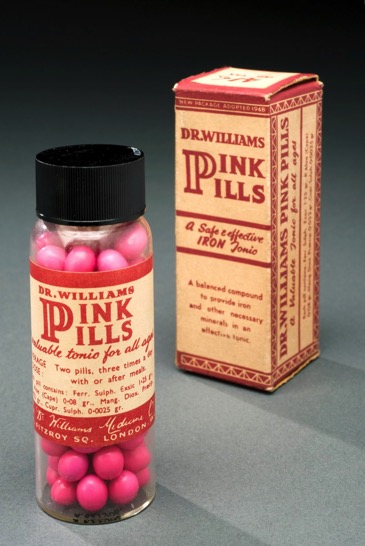 Pills to stop you being too pale?
Treatments to ensure you remain young?
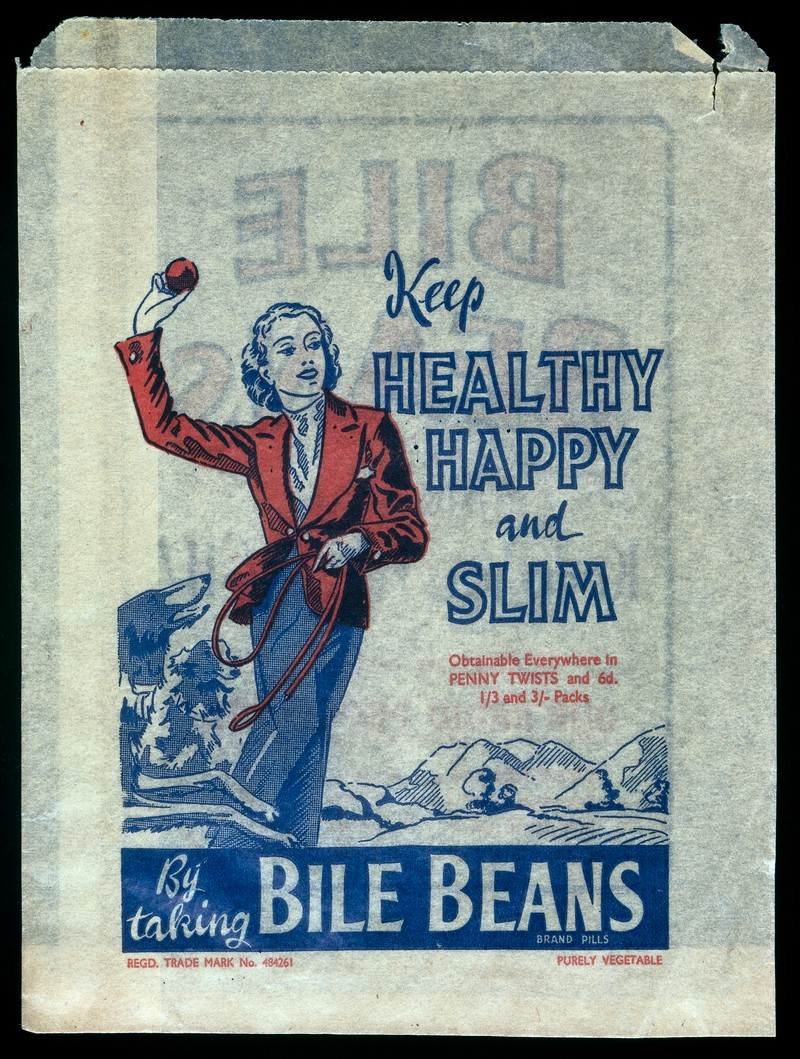 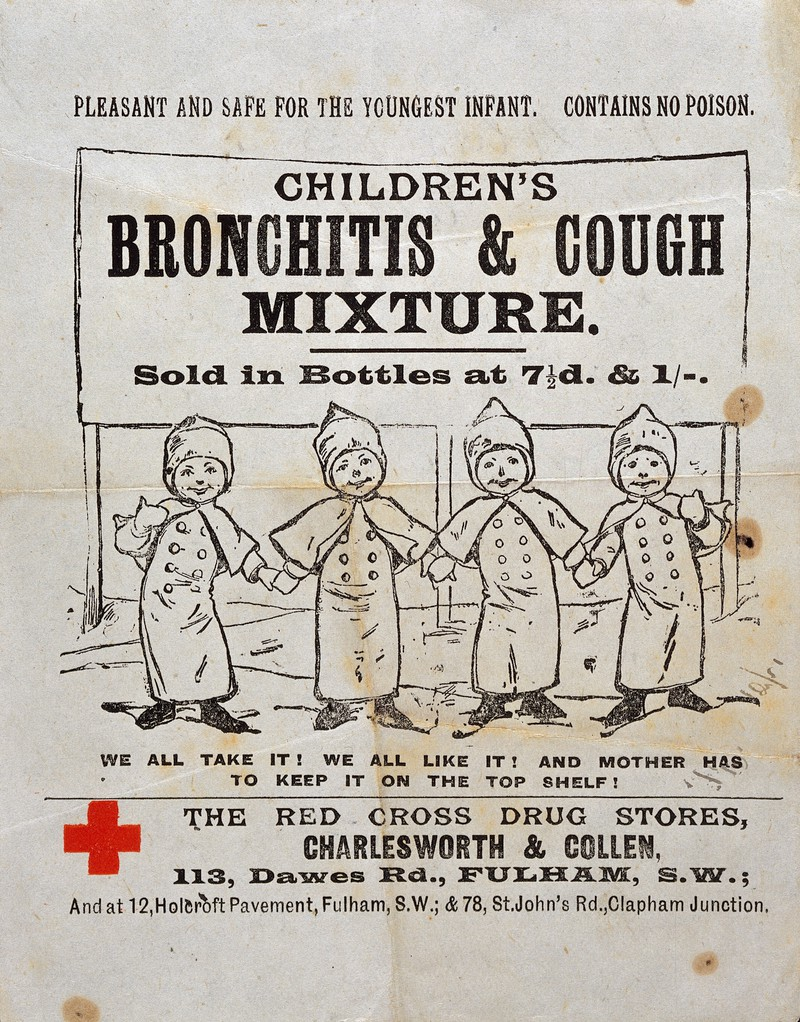 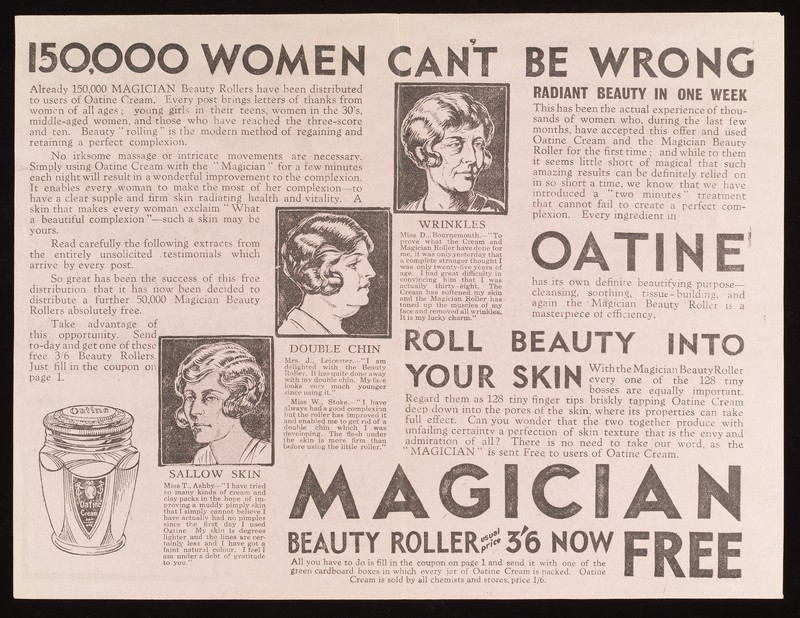 Plenary
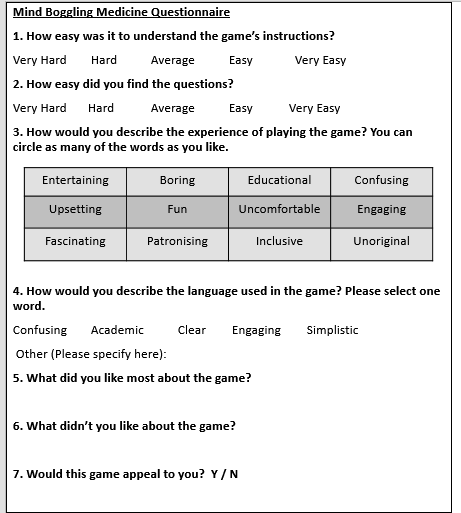 Answer the quick questionnaire honestly. 

Which fact surprised you the most and why? Write your answer on a post-it note.
Resources
Glossary of medical terms – match up
Glossary of medical terms – Answers!
Heroin is a non-addictive alternative for morphine used in children’s cough medicine.
Blowing tobacco smoke into the anus of a semi-conscious person will revive them.
Silver dressings are a good treatment for chronic ulcers and extensive burns.
The tailbone (coccyx) can be manipulated to make a person taller.
In the absence of medical supplies, butter can be pasted around the edges of a wound to prevent bacteria from entering it.
If used wrongly, the universal antibiotic Kalocin can kill off all good bacteria in a person’s body, risking an infinite number of infections
A combination of onion, garlic and cow bile can help kill infections.
Faeces from healthy people mixed with water is given to treat patients suffering from intestinal infection.
Snake venom is used to fight cancer.
Hospitals place beds outside in all weathers to help ease symptoms of tuberculosis (TB).
Mind Boggling Medicine Questionnaire 
1. How easy was it to understand the game’s instructions? 
Very Hard	   Hard	Average	   Easy	  Very Easy
2. How easy did you find the questions? 
Very Hard	  Hard	Average	   Easy	Very Easy
3. How would you describe the experience of playing the game? You can circle as many of the words as you like. 





4. How would you describe the language used in the game? Please select one word. 
Confusing	   Academic	         Clear	    Engaging	      Simplistic     
 Other (Please specify here):
5. What did you like most about the game?

6. What didn’t you like about the game?

7. Would this game appeal to you?  Y / N
Mind Boggling Medicine Questionnaire 
1. How easy was it to understand the game’s instructions? 
Very Hard	   Hard	Average	   Easy	  Very Easy
2. How easy did you find the questions? 
Very Hard	  Hard	Average	   Easy	Very Easy
3. How would you describe the experience of playing the game? You can circle as many of the words as you like. 





4. How would you describe the language used in the game? Please select one word. 
Confusing	   Academic	         Clear	    Engaging	      Simplistic     
 Other (Please specify here):
5. What did you like most about the game?

6. What didn’t you like about the game?

7. Would this game appeal to you?  Y / N